Аптека на подоконнике
Проектная работа 
Выполнил:
Здор Антон
ученик 5 класса Покровской средней школы.
Руководитель:
Чапурина А.И.
учитель биологии.
Введение.
Растительный мир подарил человеку огромное богатство – лекарственные растения, которые всегда были источником жизни и здоровья. История народной фитотерапии имеет возраст, равной истории человечества
Цель работы:
Изучить целебные свойств комнатных растений и  их влияние на окружающую среду
Задачи:
изучить литературу по этой теме;
- показать значение лекарственных комнатных растений в жизни человека;
- провести опрос по знаниям названий и лечебных свойств  комнатных растений
Гипотеза исследования:
если мы будем знать лечебные свойства лекарственных комнатных растений, то сможем  правильно использовать  в качестве первой доврачебной помощи.
Методы исследования:
Анализ, опрос, наблюдение, сбор информации из разных источников.
Практическая значимость работы
Используя  комнатные растения в качестве лекарственных средств  можно оказать первую медицинскую помощь, не нанося вреда здоровью. Так же комнатные растения могут очищать жилые помещения и благоприятно воздействовать на человека.
История возникновения комнатных растений.
Считается, что история комнатных растений начинается из древнего Египта.
Особенно известно об этом из древних цивилизаций, греческой и римской, так как они уже могли ценить красоту и украшали свои дома растениями в кадках
. Комнатные растение и здоровье
Тысячелетиями изучались полезные свойства растений, многое мы узнали о своих зеленых друзьях. Оказывается, растения оздоравливают микроклимат закрытых помещений: выделяют кислород и поглощают углекислоту, очищают воздух от микробов и пыли.
Лекарственные комнатные растения.
Комнатные растения  поглощают из воздуха вредные и ядовитые  вещества, увлажняют воздух. 
Большинству людей хорошо известны такие комнатные лекарственные растения, как алоэ и каланхоэ. А вот лекарственные свойства пеларгонии, мирта, розмарина и некоторых других комнатных растений в настоящее время изучены слабо.
Алоэ.
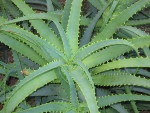 Алоэ - дар пустыни.
Внешность у этого скромного растения - «колючая» Однако в толстых белесовато-зеленых листьях заключена мощная исцеляющая энергия. Это растение нуждается в сухом воздухе и обилии света. Зимой - в редких поливах и прохладе (12-14 С).
 В феврале-марте сеют семена алоэ.
Каланхоэ.
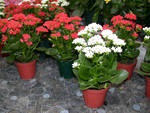 Род Каланхое, Каланхоэ 
    насчитывает 200 видов растений 
    и принадлежит к семейству толстянковых. Представители рода распространены в тропических областях Австралии, на островах Новая Гвинея, Молуккских, Мадагаскар, а также в тропической Америке, в тропических и субтропических районах Азии. Все каланхое являются популярными декоративными растениями. Цветут обильно и продолжительно.
. Золотой ус.
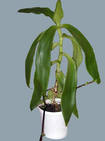 Люди всегда cтремились  к долголетию.                                                                        И потому возникают слухи о 
таинственных растениях, целительная 
энергия которых излечивает болезни века. Благодаря феноменальным лечебным свойствам, которые прославили Золотой ус на всю планету, вокруг этого невзрачного комнатного растения возник настоящий ореол волшебства. Путь к здоровью с помощью Золотого уса открыли себе уже очень многие люди. Чудесное, универсальное, магическое средство, панацея, домашний доктор, символ жизни, творец здоровья – как только не величают в народе Золотой ус
Герань.
Наверняка всем хорошо известна герань в горшочке - любимица наших бабушек. Надо признать, что этот общепринятый атрибут уюта до сих пор украшают не только наши подоконники, но и балконы, летние сады. Это широко распространенное неприхотливое растение и одна из любимых цветоводами культур.
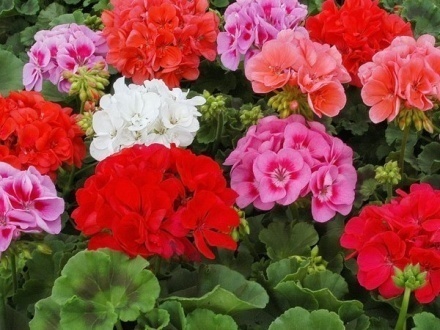 Кактус.
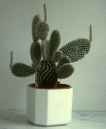 Многие из нас уже хорошо знакомы с                   кактусами как с домашними растениями.                         Их разводят, изучают все тонкости ухода                             за ними, чтобы кактусы цвели. Но далеко                            не все знают, что кактусы – это не только красивые комнатные растения, но и лекарственные.
В китайской медицине кактус начали применять еще в эпоху правления династии Цин, про это написано в «Трактате о лекарственных растениях». В трактате сказано о том, что кактус влияет на энергетические каналы сердца, желудка и легких
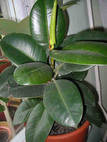 Фикус
Фикус в доме - к счастью.
Фикус  - род растений семейства Тутовые. Родина: тропическая Азия, Западная Африка, Индия, Гималаи, Шри-Ланка. Имеется около 800 видов фикуса. 
Фикус каучуконосный - это комнатное растение считается самым распространенным и неприхотливым к условиям домашнего содержания и едва ли не самым полезным в смысле оздоровления воздуха. Через его листья воздух проходит как через трубу и обогащается кислородом.
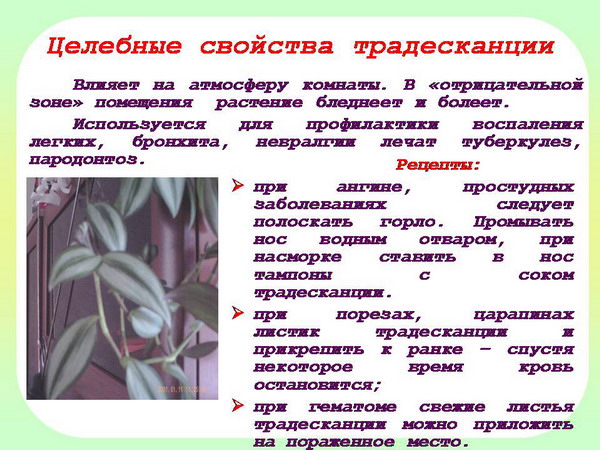 Традесканция
Симпатичное комнатное растение традесканция давно снискало любовь цветоводов своими декоративными свойствами и неприхотливостью в содержании. Когда-то это растение можно было встретить повсеместно: и в домах, и в производственных помещениях, и в поликлиниках, и в школах. Сейчас традесканцию разводят не так охотно. То ли мода на неё прошла, то ли появились новые более интересные и эффектные комнатные растения. И всё же стоит присмотреться к этому цветку повнимательнее.
.Тещин язык
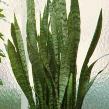 Сансевиерия.  В Великобритании  ее                                           называют тещин язык, в США - змеиная                                     коса, у нас получило название щучий хвост                                    - за поперечные полосы на кожистых листьях, напоминающие чешую рыбы.
Это выносливое растение вполне заслужило свою репутацию неистребимого. Оно растет на солнце и в тени, переносит сухой воздух, сквозняки, редкий полив, его не требуется часто пересаживать. Однако оно плохо переносит переувлажнение почвы и долгое пребывание при температуре около 0 градусов.
.   Практическая часть
В ходе выполнения  исследовательской работы я решил узнать: многие ли знакомы  с лекарственными комнатными растениями и  их лечебными свойствами. Для этого была составлена анкета следующего содержания: 
«Уважаемый респондент.
Я,Здор Антон, ученик  5 класса Покровской средней школы, провожу исследование   по теме: «Аптека на подоконнике (Лекарственные комнатные растения)». С целью определения отношения окружающих к целебным свойствам комнатных лекарственных растений прошу ответить на следующие вопросы:
Практическая часть
Какие лекарственные комнатные растения Вы знаете. Перечислите их.
________________________________________________________________________
________________________________________________________________________
В чем их польза.______________________________________________________
________________________________________________________________________
________________________________________________________________________
________________________________________________________________________
Пользуетесь ли  Вы   лекарственными комнатными растениями. ____________
Как  часто.___________________________________________________________
Какие комнатные лекарственные растения имеются у Вас дома _____________
________________________________________________________________________
Спасибо за ответы
Практическая часть
Мною было опрошено 20 человек от 11 до 67 лет. Среди них - одноклассники, учащиеся старших классов, учителя, сотрудники школы, родители одноклассников, соседи.
На первый  вопрос все ответили положительно, причем знают про  лекарственные свойства алоэ  14 человек, каланхоэ - 5 человек,                                                                         герань -  4 человека,                                                                        кактус и золотой ус -                                                                                     по 2 человека
Практическая часть
Знают о пользе перечисленных выше растений такое количество респондентов.
На 3 вопрос: «Пользуетесь ли  Вы   лекарственными комнатными растениями»                                                    15 человек ответили «да»                                                           и 5 человек «нет».
 

 Лекарственными растениями пользуются, в основном, редко многие из опрошенных. Часть из них имеет дома эти растения.
Заключение
Изучив целебные свойства комнатных растений  и их влияние на окружающую среду, пришел к выводу:
Многие комнатные растения, такие как алоэ, каланхоэ можно использовать  в качестве первой доврачебной помощи.
Комнатные растения поглощают из воздуха вредные и ядовитые вещества, увлажняют воздух.
Следует практиковать разведение целебных комнатных растений.
 Создавать необходимые условия  (правильный уход и содержание растений) для выработки и накопления витаминов.
Однако, применяя лечебные свойства комнатных растений, помните, что они могут иметь противопоказания и, как и любыми другими лекарственными средствами, не стоит ими увлекаться и нарушать дозировку.